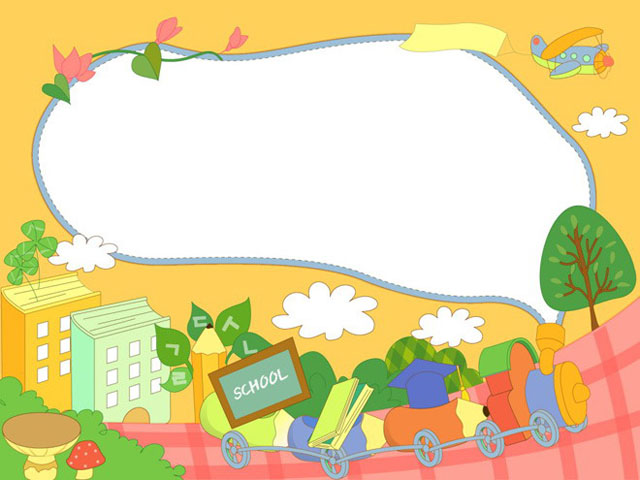 CHÀO MỪNG CÁC CON
ĐẾN VỚI TIẾT HỌC
ĐI HỌC VUI SAO
TUẦN 5
CÔ GIÁO LỚP EM
BÀI 9
Đọc một bài thơ hoặc hát một bài hát về thầy cô.
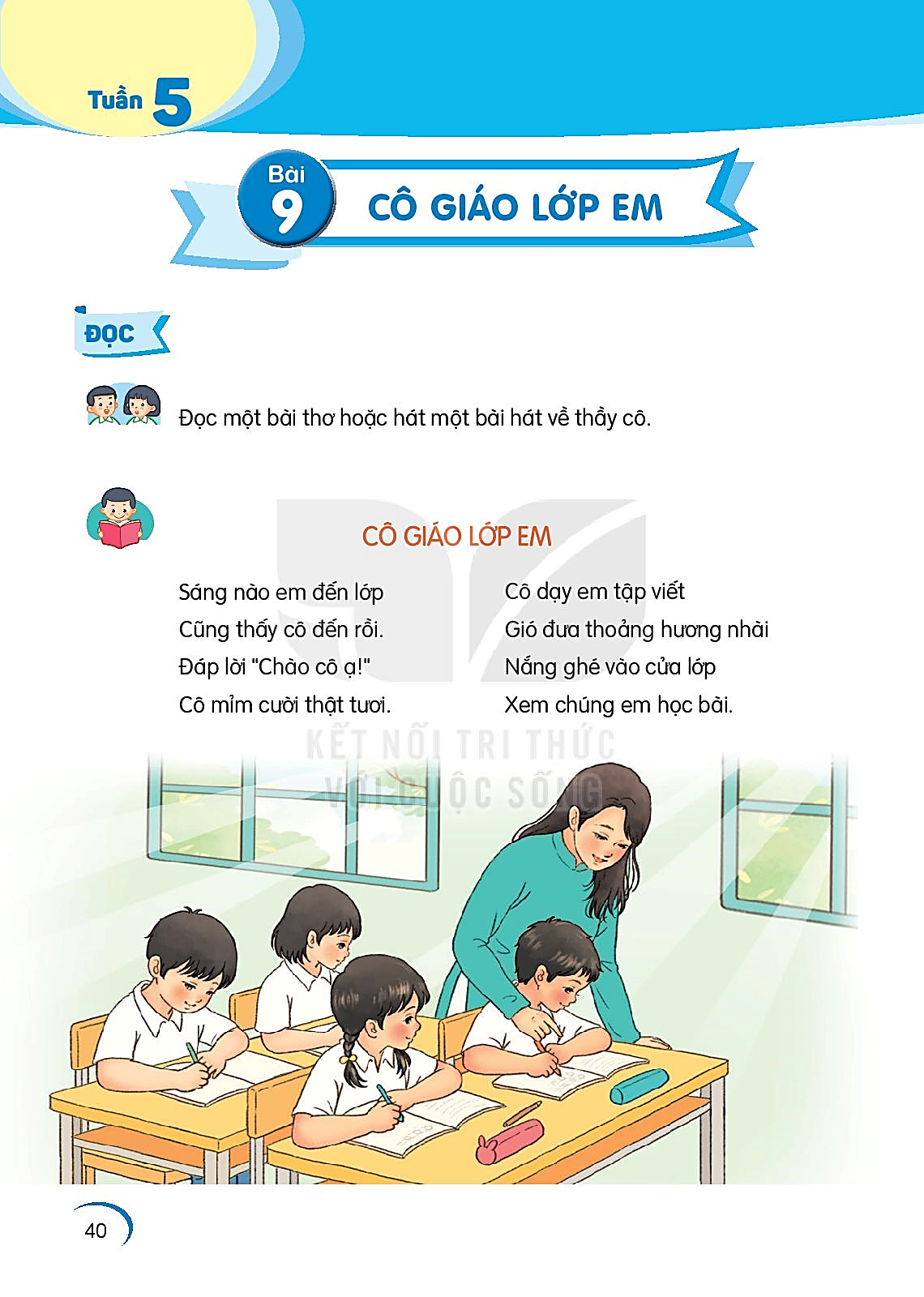 [Speaker Notes: .]
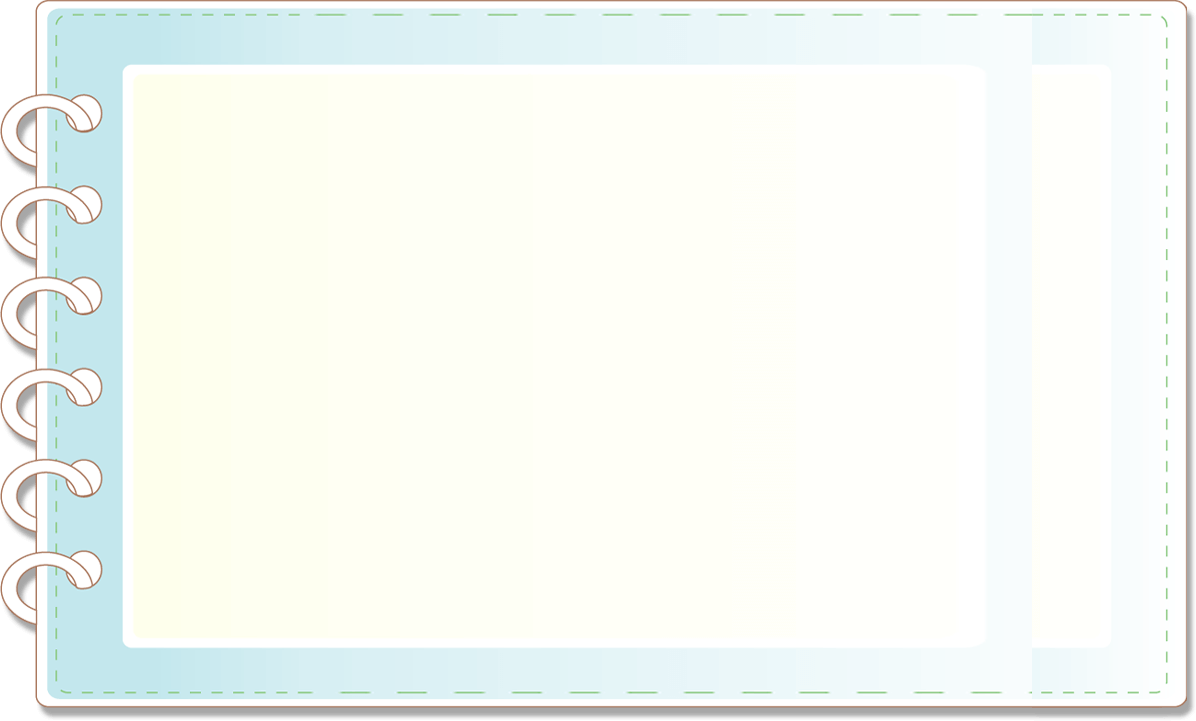 YÊU CẦU CẦN ĐẠT
1. Đọc đúng, rõ ràng bài thơ
2. Hiểu được ý nghĩa bài thơ
3. Trả lời được các câu hỏi trong bài
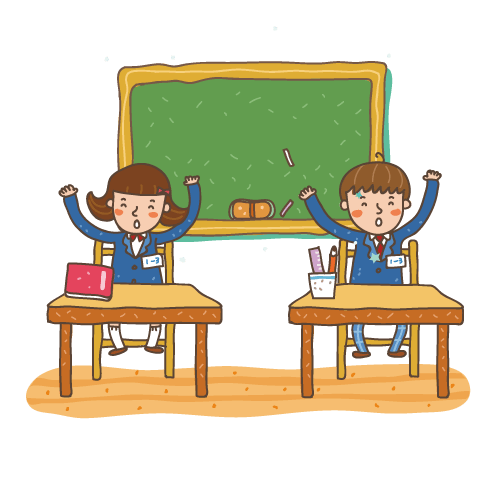 CÔ GIÁO LỚP EM
Sáng nào em đến lớp
Cũng thấy cô đến rồi.
Đáp lời  “Chào cô ạ!”
Cô mỉm cười thật tươi.

Cô dạy em tập viết
Gió đưa thoảng hương nhài
Nắng ghé vào cửa lớp
Xem chúng em học bài.

Những lời cô giáo giảng
Ấm trang vở thơm tho
Yêu thương em ngắm mãi
Những điểm mười cô cho.
1
2
3
CÔ GIÁO LỚP EM
Sáng nào em đến lớp
Cũng thấy cô đến rồi.
Đáp lời  “Chào cô ạ!”
Cô mỉm cười thật tươi.
1
Cô dạy em tập viết
Gió đưa thoảng hương nhài
Nắng ghé vào cửa lớp
Xem chúng em học bài.
Thoảng
2
: hương thơm nhẹ, bay qua trong thời gian ngắn
Những lời cô giáo giảng
Ấm trang vở thơm tho
Yêu thương em ngắm mãi
Những điểm mười cô cho.
3
: nhìn lâu, kĩ với một niềm yêu thích
Ngắm
CÔ GIÁO LỚP EM
Sáng nào em đến lớp
Cũng thấy cô đến rồi.
Đáp lời  “Chào cô ạ!”
Cô mỉm cười thật tươi.

Cô dạy em tập viết
Gió đưa thoảng hương nhài
Nắng ghé vào cửa lớp
Xem chúng em học bài.

Những lời cô giáo giảng
Ấm trang vở thơm tho
Yêu thương em ngắm mãi
Những điểm mười cô cho.
1
2
3
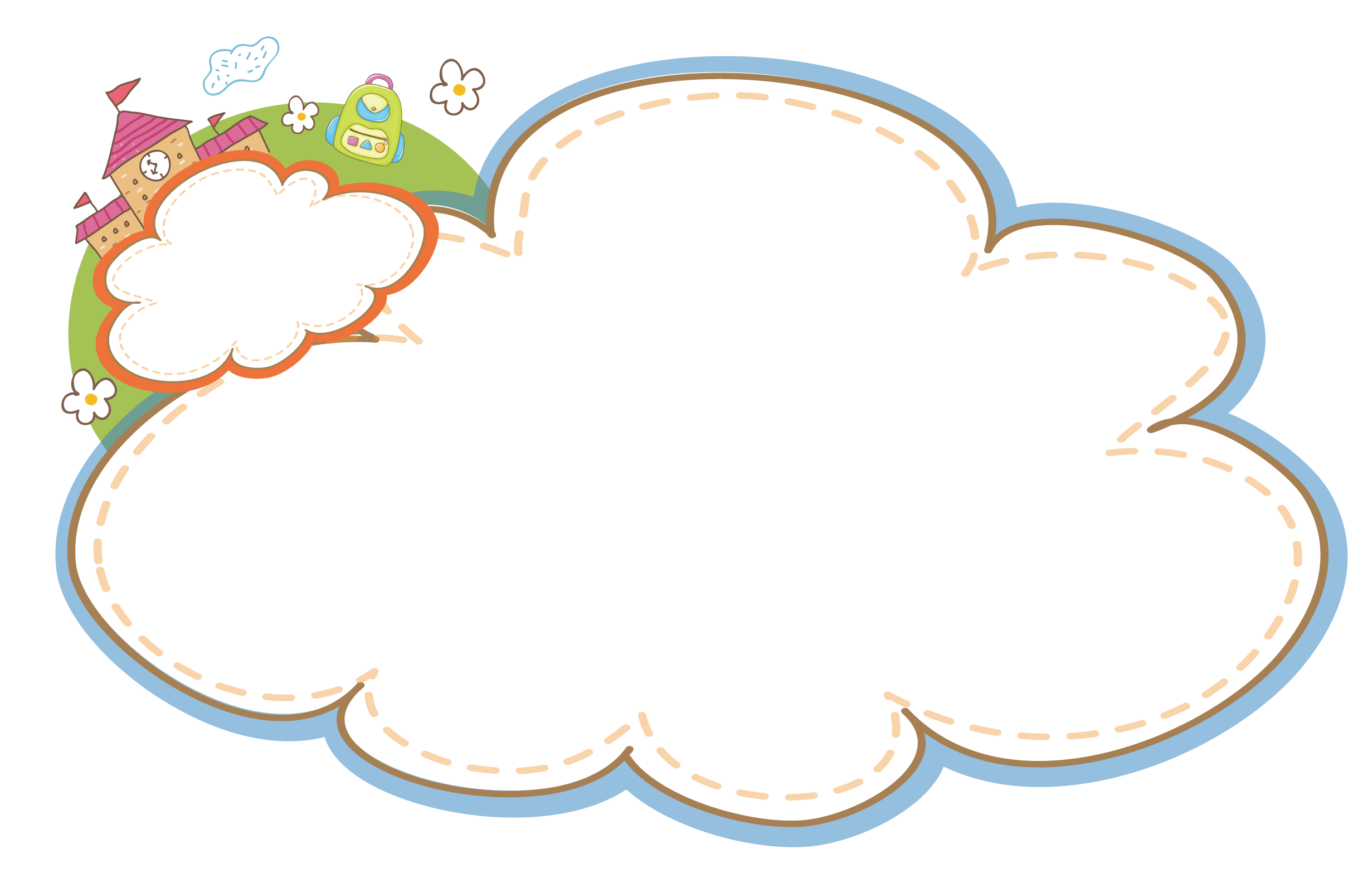 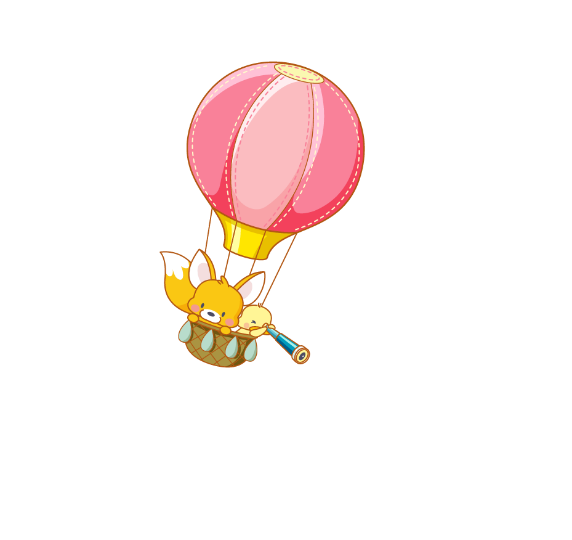 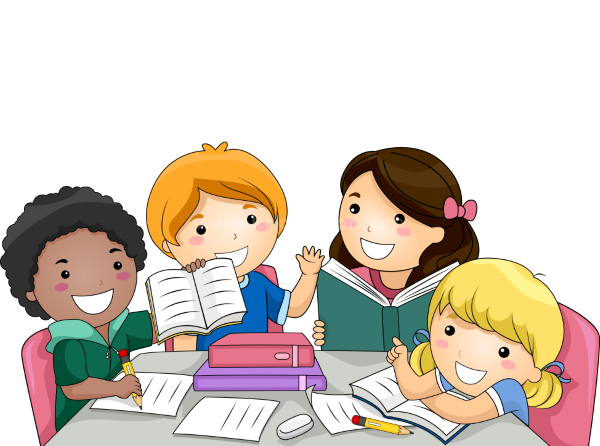 Luyện đọc nhóm
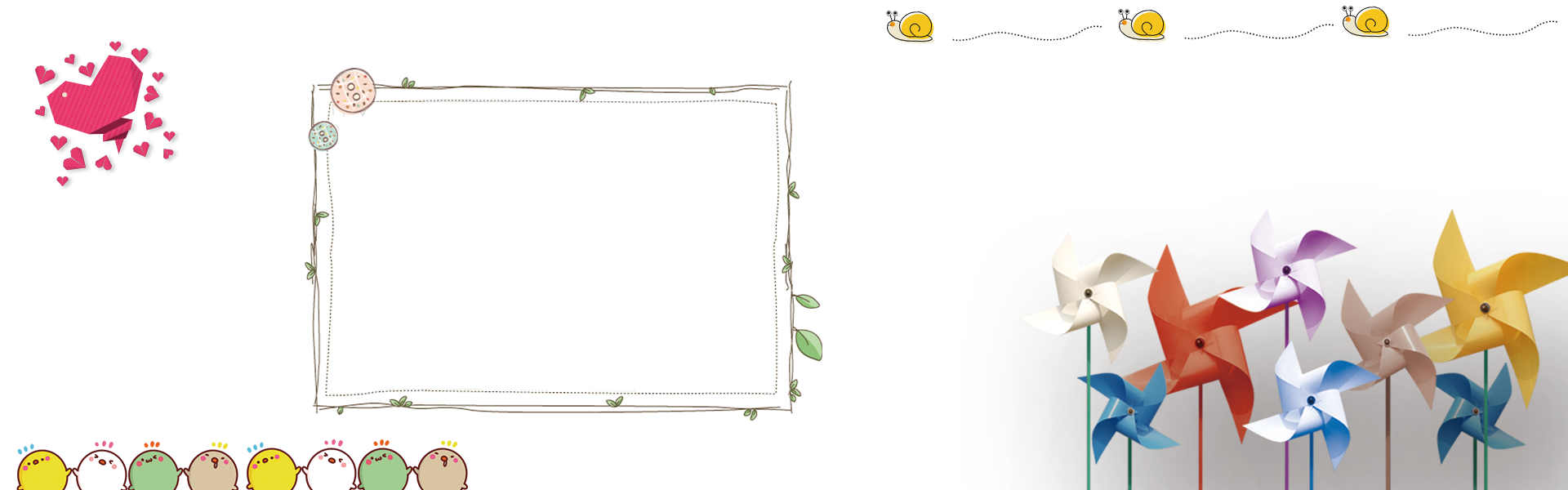 Tiêu chí đánh giá:
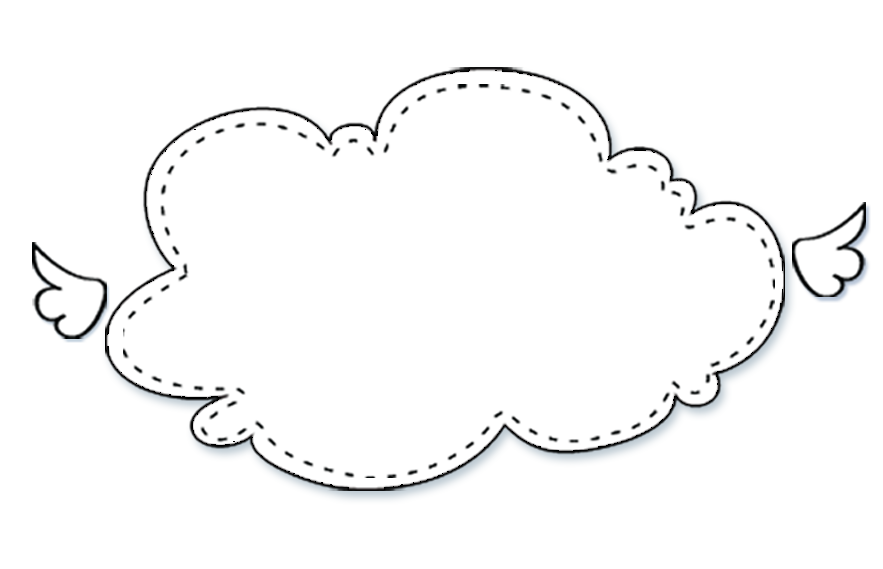 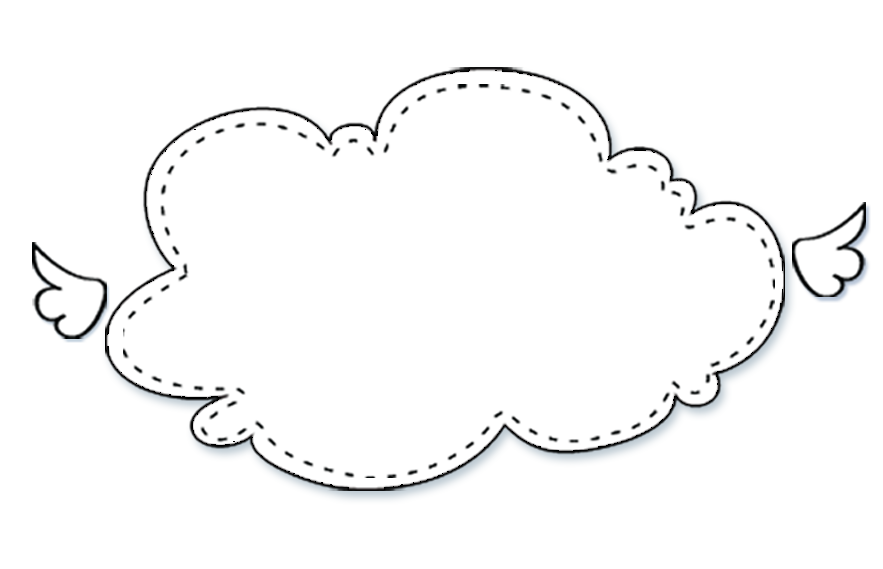 Đọc đúng, to, rõ ràng.
Ngắt nhịp thơ đúng.
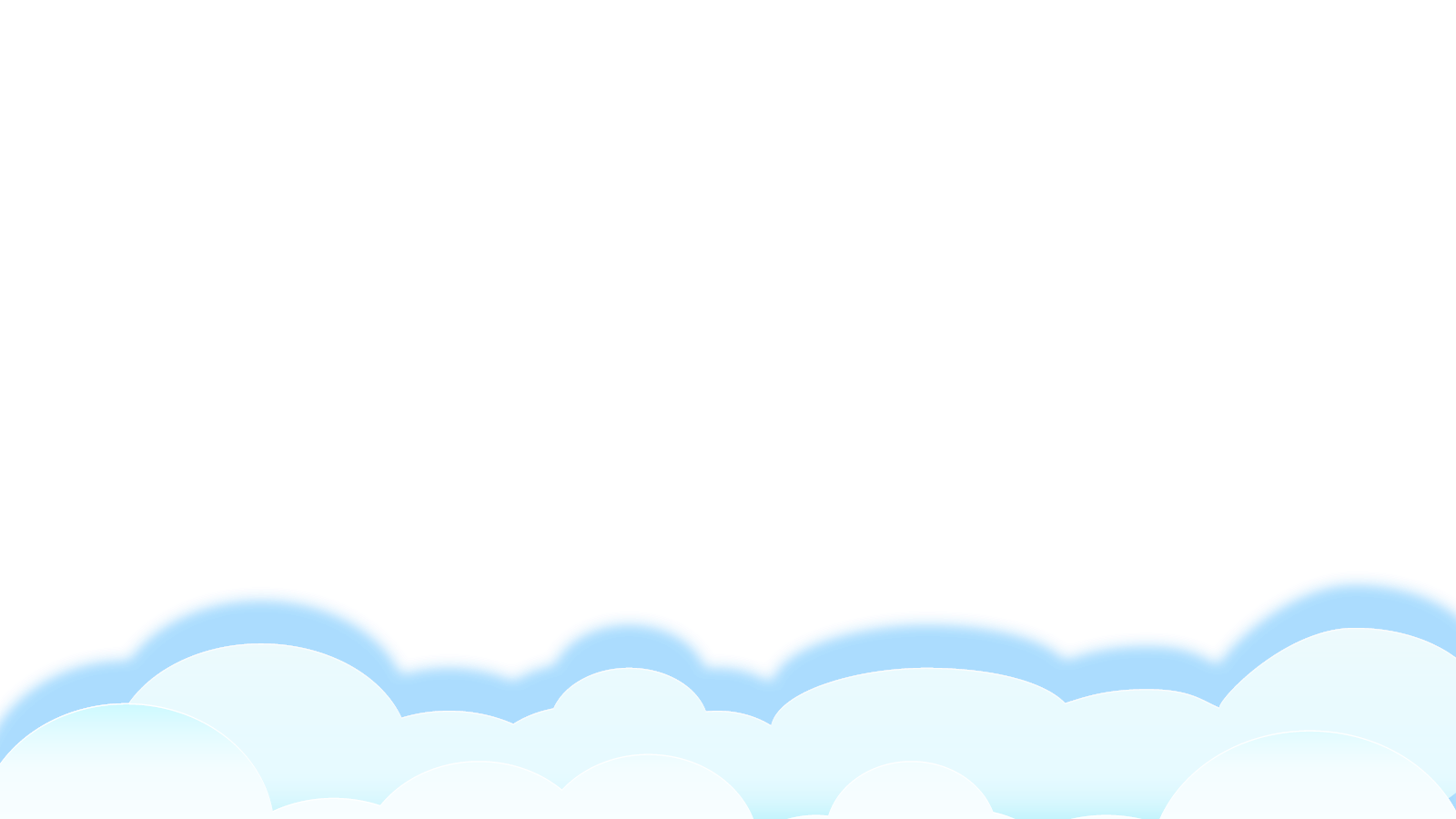 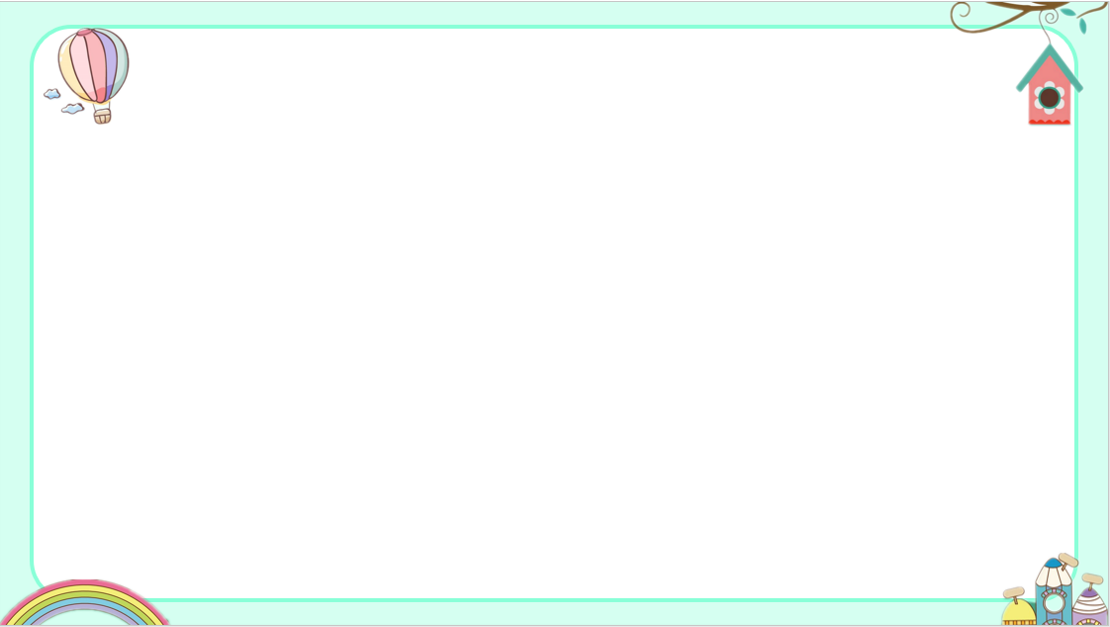 CÔ GIÁO LỚP EM
Sáng nào em đến lớp
Cũng thấy cô đến rồi.
Đáp lời  “Chào cô ạ!”
Cô mỉm cười thật tươi.

Cô dạy em tập viết
Gió đưa thoảng hương nhài
Nắng ghé vào cửa lớp
Xem chúng em học bài.

Những lời cô giáo giảng
Ấm trang vở thơm tho
Yêu thương em ngắm mãi
Những điểm mười cô cho.
1
2
3
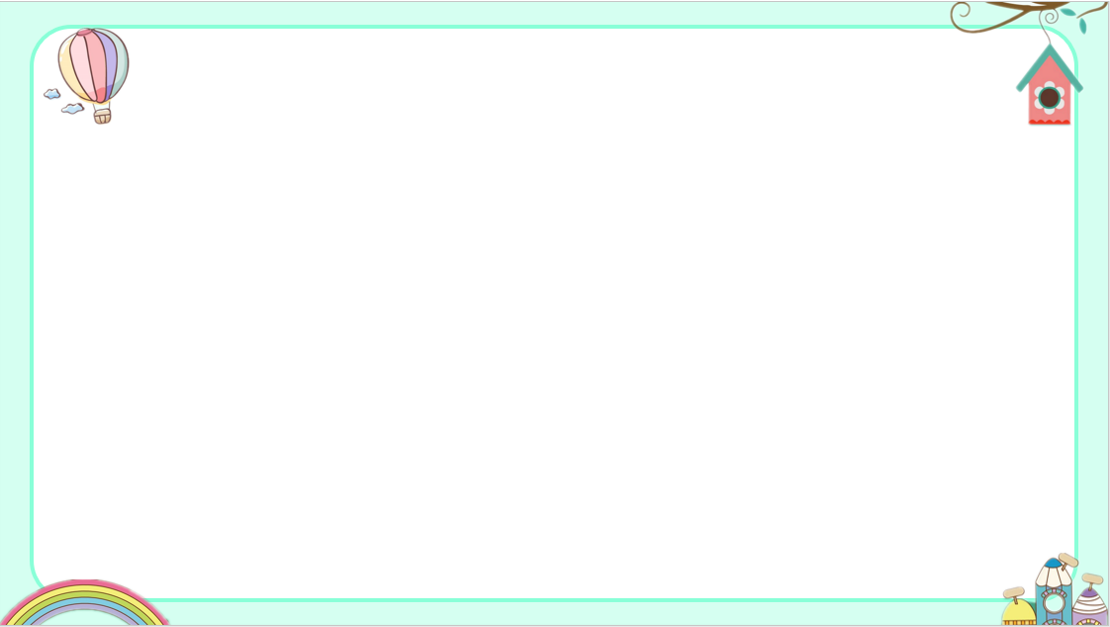 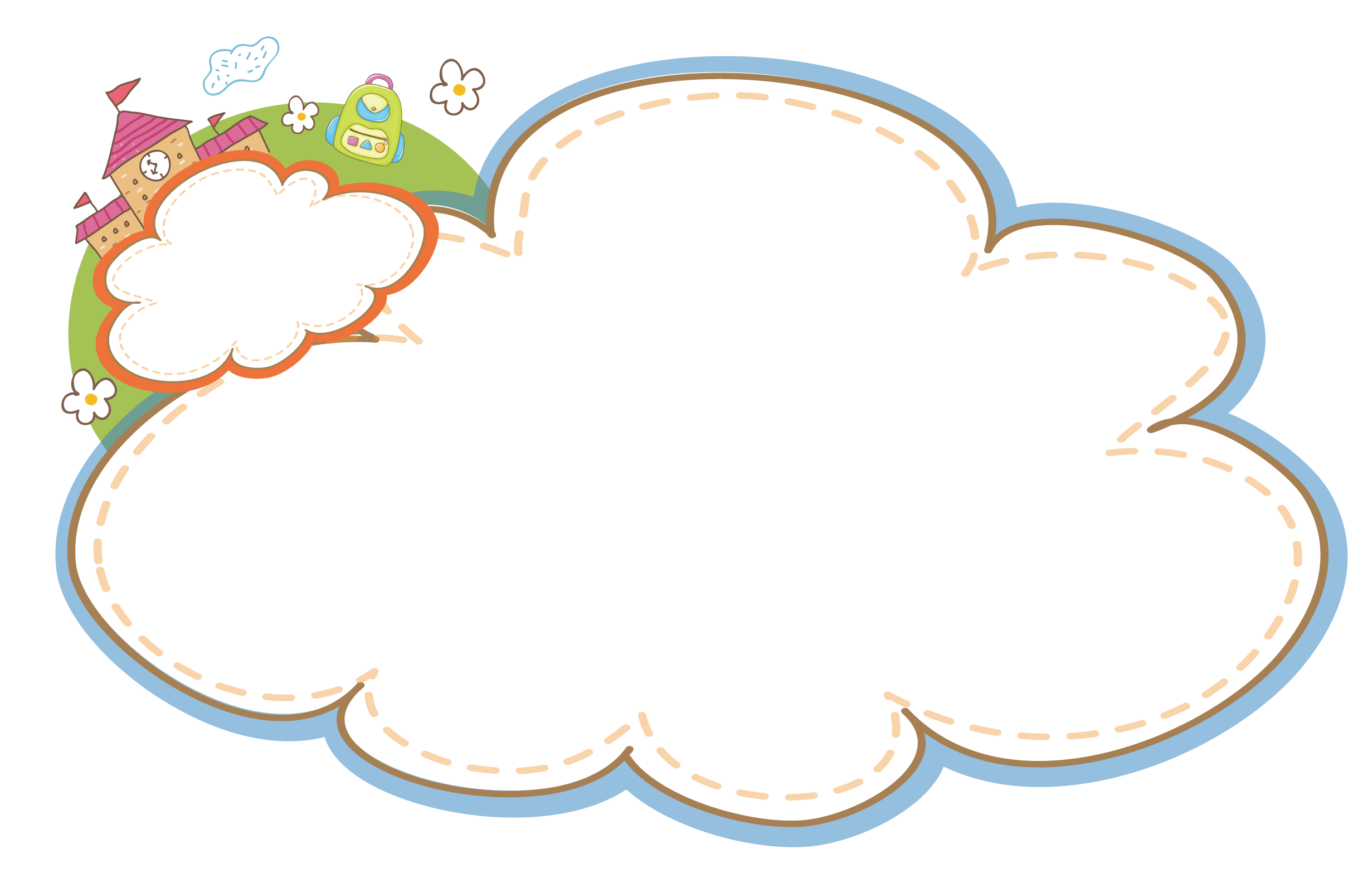 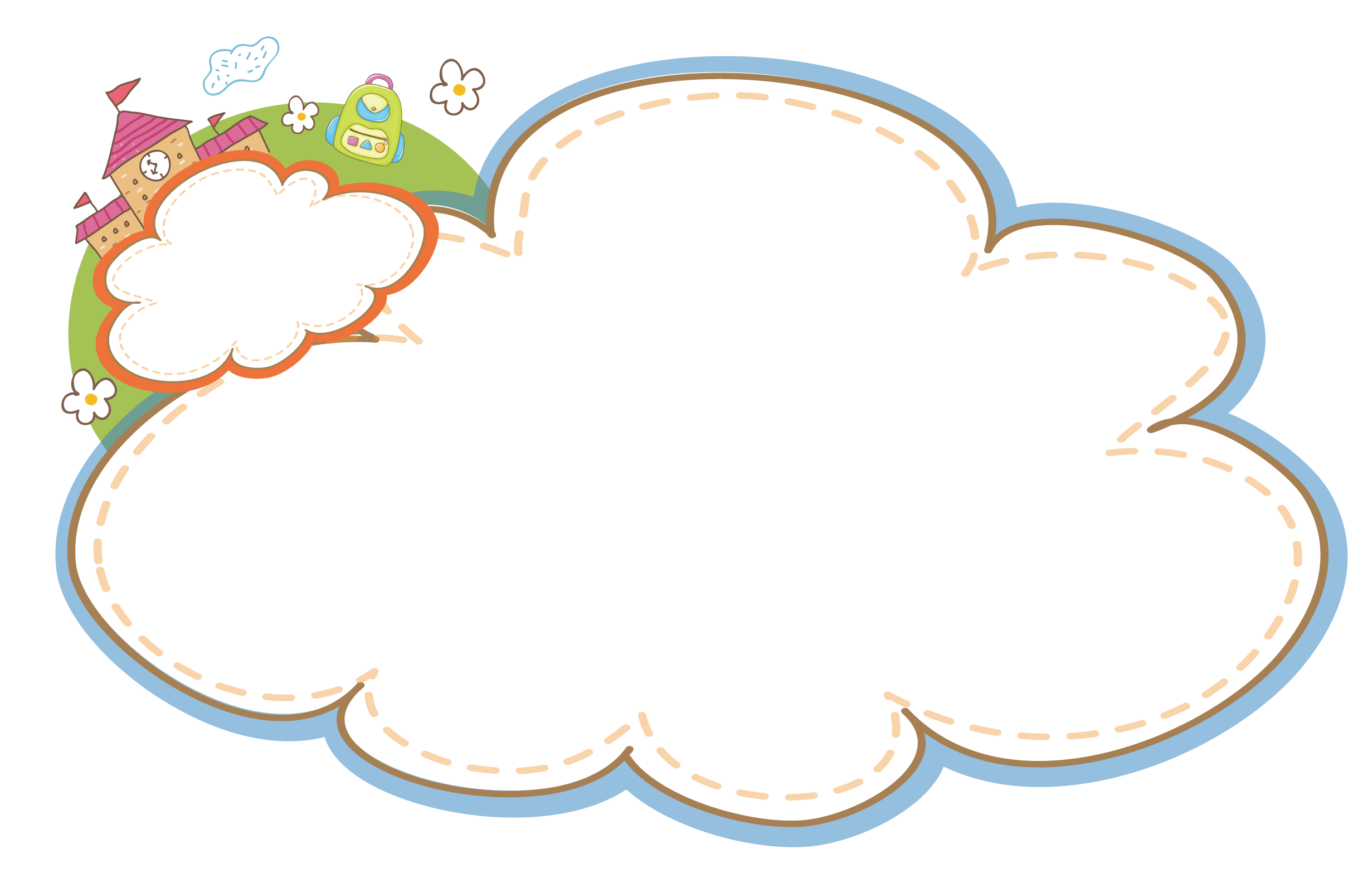 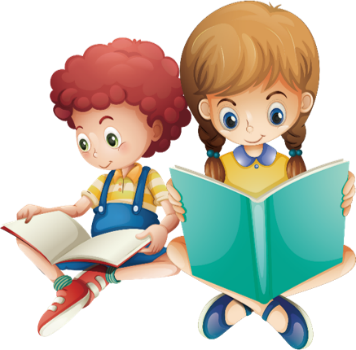 Thi đọc
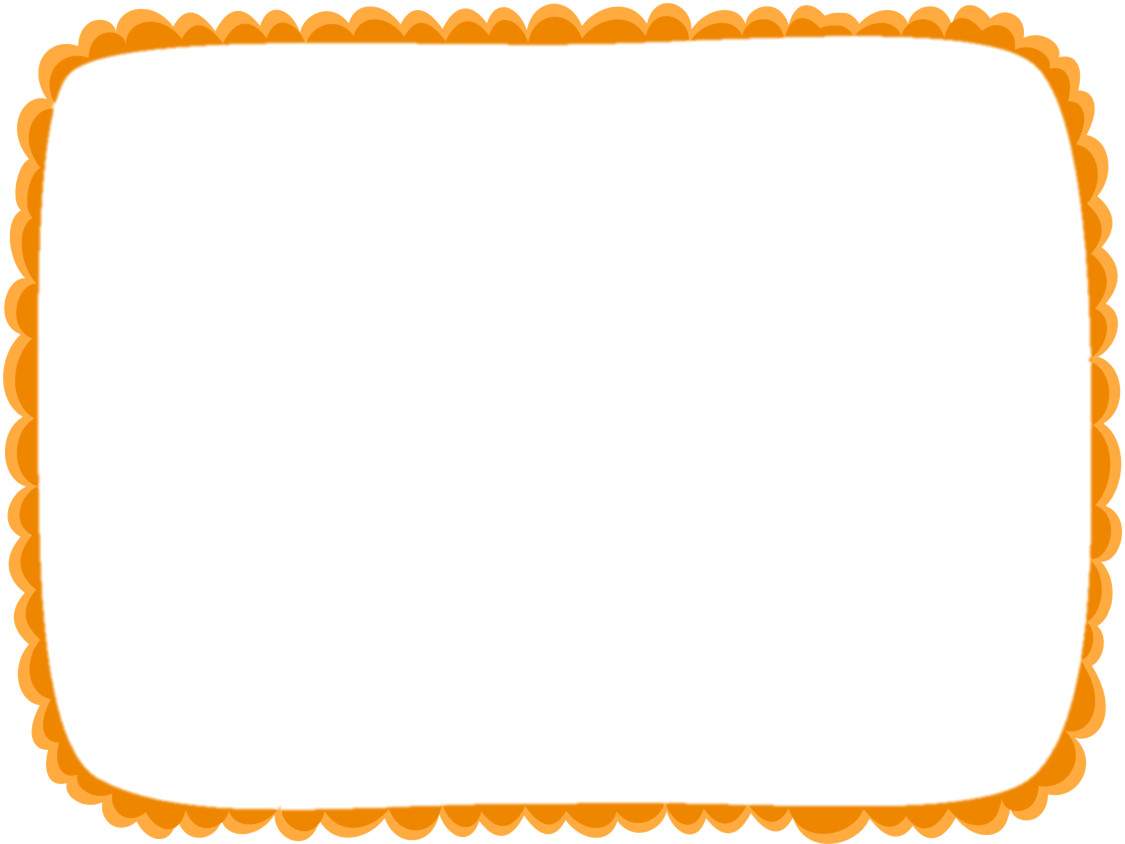 CÔ GIÁO LỚP EM
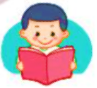 Sáng nào em đến lớp
Cũng thấy cô đến rồi.
Đáp lời  “Chào cô ạ!”
Cô mỉm cười thật tươi.

Cô dạy em tập viết
Gió đưa thoảng hương nhài
Nắng ghé vào cửa lớp
Xem chúng em học bài.

Những lời cô giáo giảng
Ấm trang vở thơm tho
Yêu thương em ngắm mãi
Những điểm mười cô cho.
1
2
3
( Nguyễn Xuân Sanh)
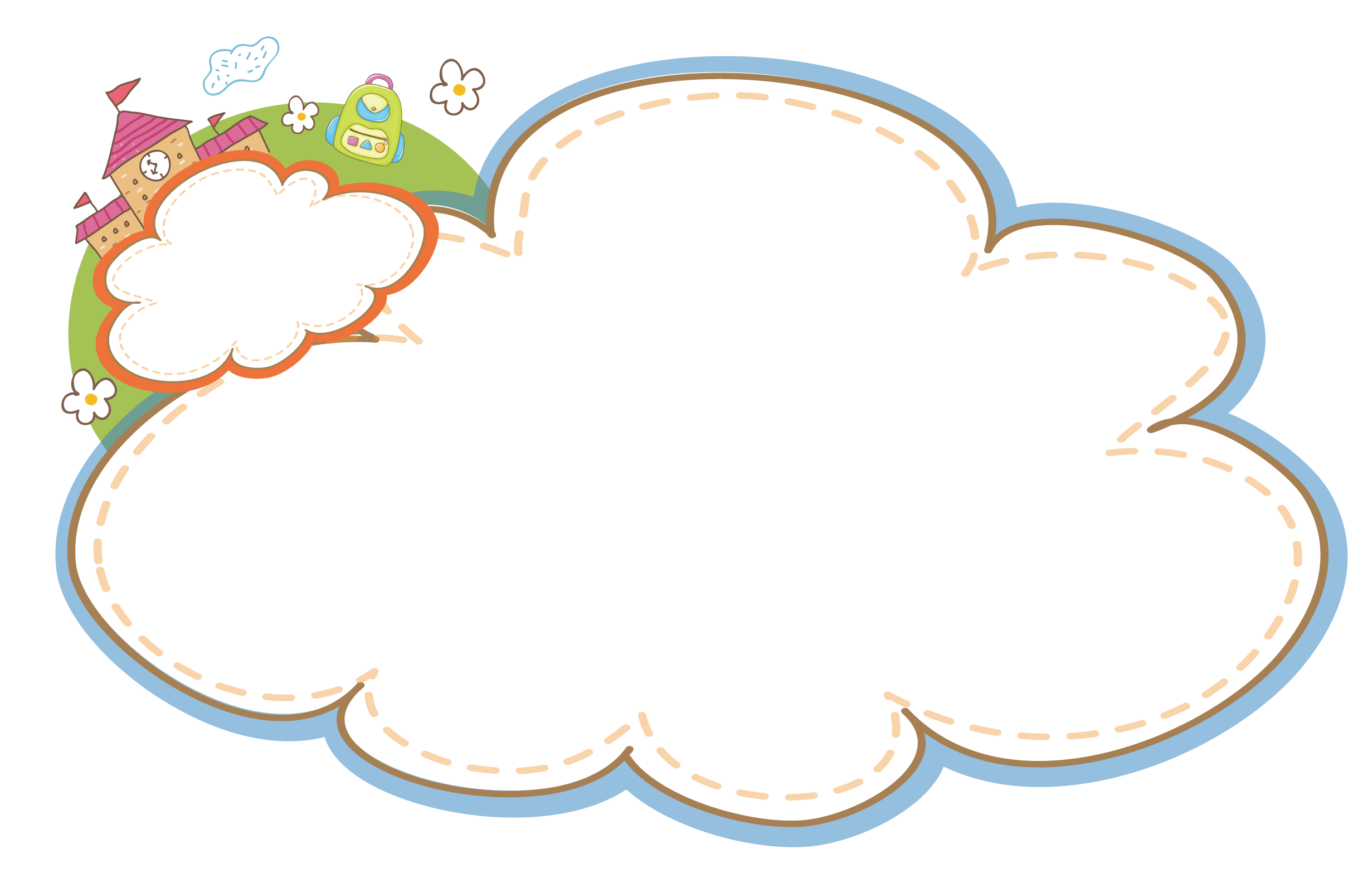 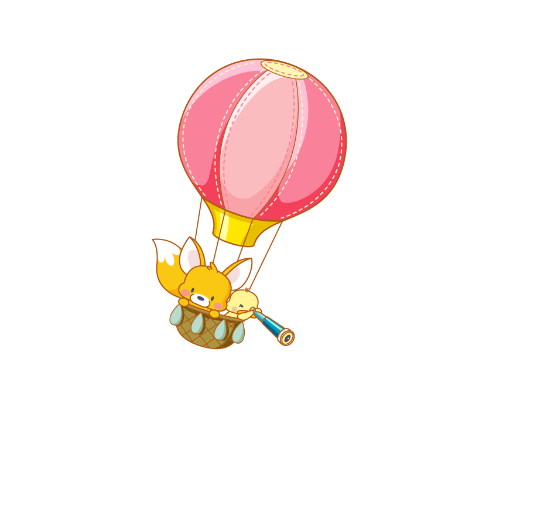 Tìm hiểu bài
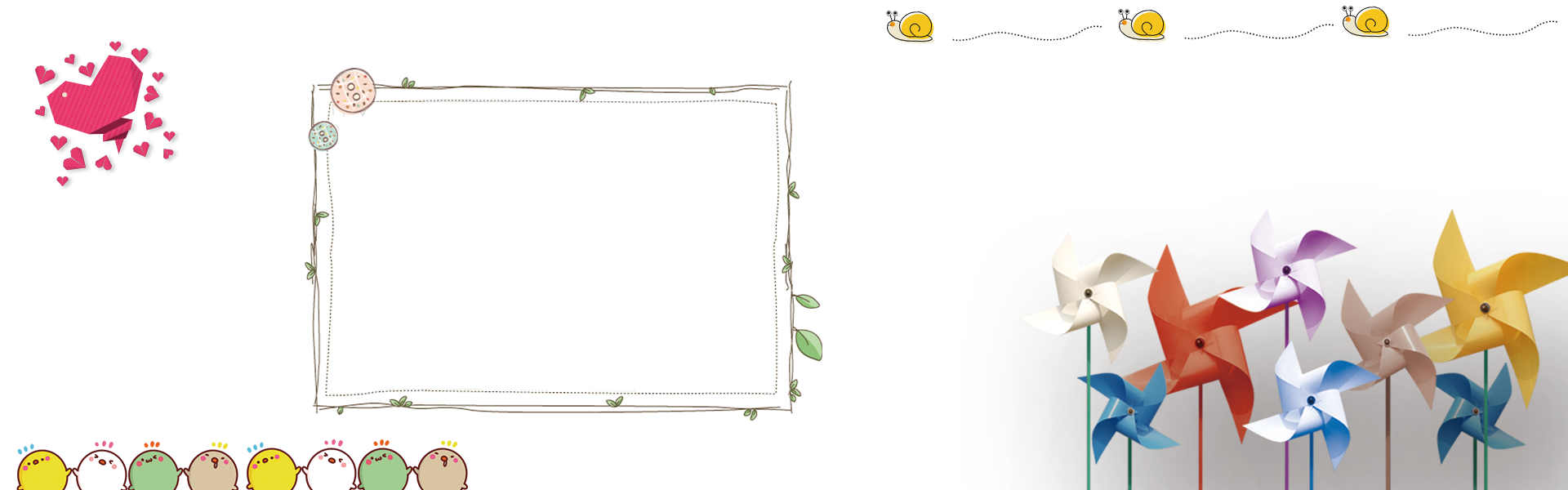 Sáng nào em đến lớp
Cũng thấy cô đến rồi.
Đáp lời  “Chào cô ạ!”
Cô mỉm cười thật tươi.
1
1. Cô giáo đáp lại lời chào của các bạn học sinh như thế nào?
Cô dạy em tập viết
Gió đưa thoảng hương nhài
Nắng ghé vào cửa lớp
Xem chúng em học bài.
Cô dạy em tập viết
Gió đưa thoảng hương nhài
Nắng ghé vào cửa lớp
Xem chúng em học bài.
2
2. Tìm những câu thơ tả cảnh vật khi cô giáo dạy em học bài?
Cô giáo lớp em
Sáng nào em đến lớp
Cũng thấy cô đến rồi.
Đáp lời “Chào cô ạ!”
Cô mỉm cười thật tươi.
Cô dạy em tập viết
Gió đưa thoảng hương nhài
Nắng ghé vào cửa lớp
Xem chúng em học bài.
Những lời cô giáo giảng
Ấm trang vở thơm tho
Yêu thương em ngắm mãi
Những điểm mười cô cho.
3. Bạn nhỏ đã kể những gì về cô giáo lớp mình?
Cô giáo lớp em
Sáng nào em đến lớp
Cũng thấy cô đến rồi.
Đáp lời “Chào cô ạ!”
Cô mỉm cười thật tươi.
Cô dạy em tập viết
Gió đưa thoảng hương nhài
Nắng ghé vào cửa lớp
Xem chúng em học bài.
Những lời cô giáo giảng
Ấm trang vở thơm tho
Yêu thương em ngắm mãi
Những điểm mười cô cho.
4. Qua bài thơ, em thấy tình cảm bạn nhỏ dành cho cô giáo thế nào?
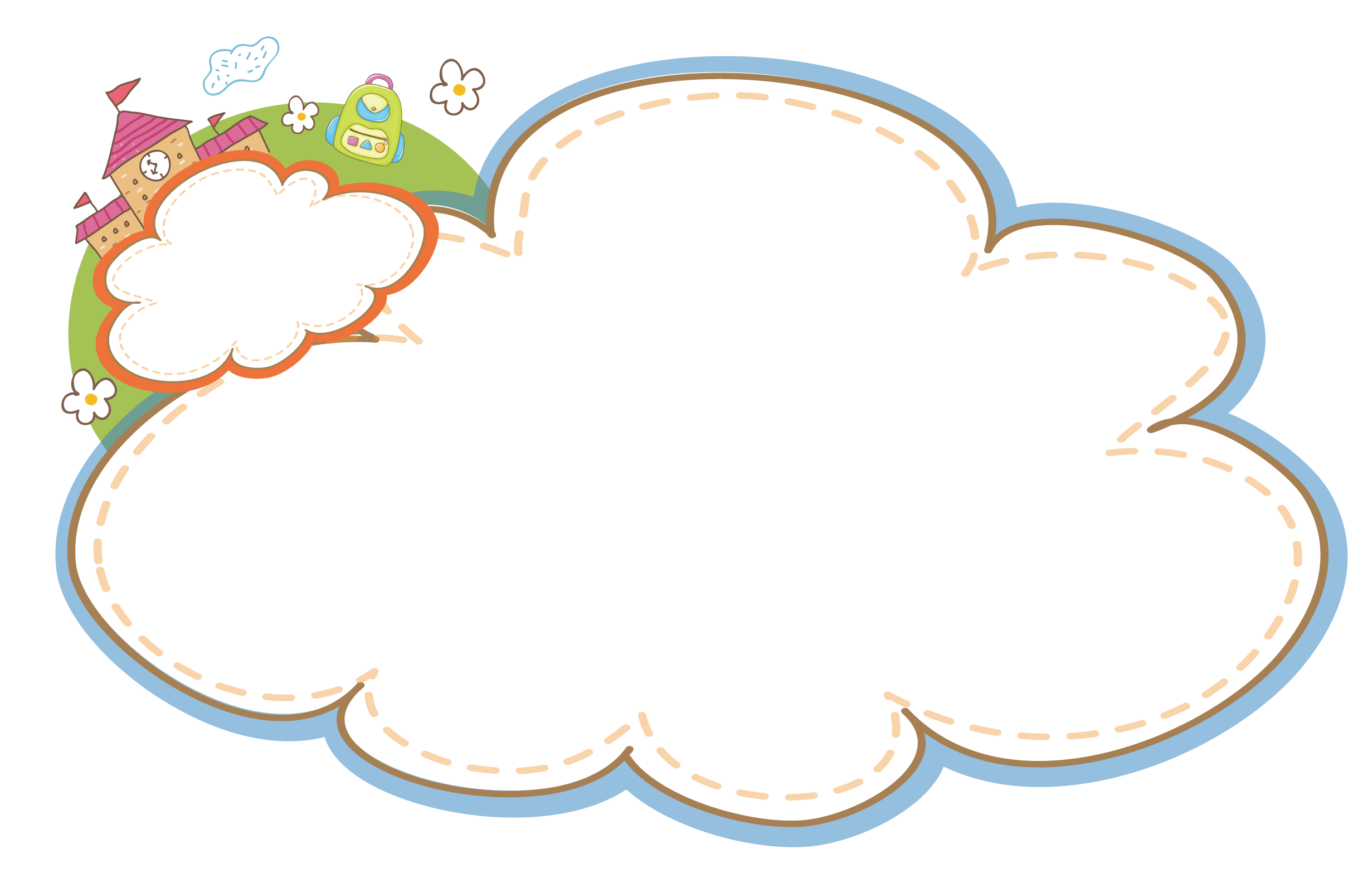 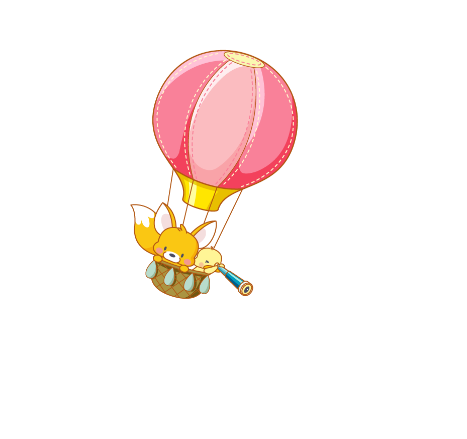 Nội dung
Tình cảm yêu quý của bạn học sinh đối với cô giáo của mình.
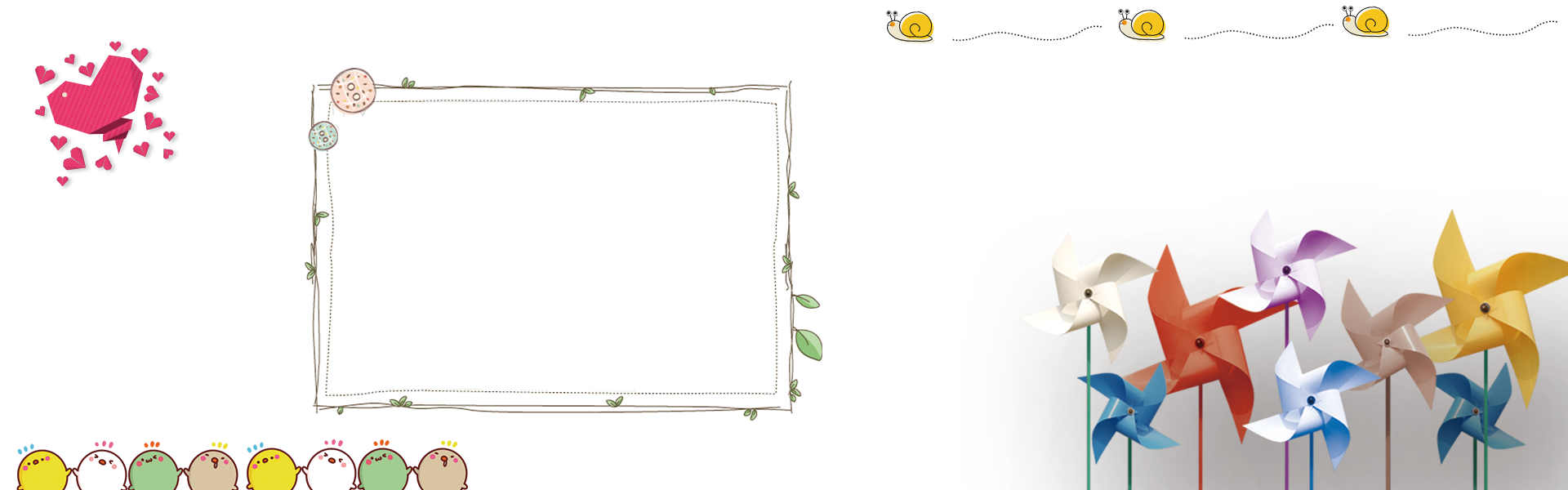 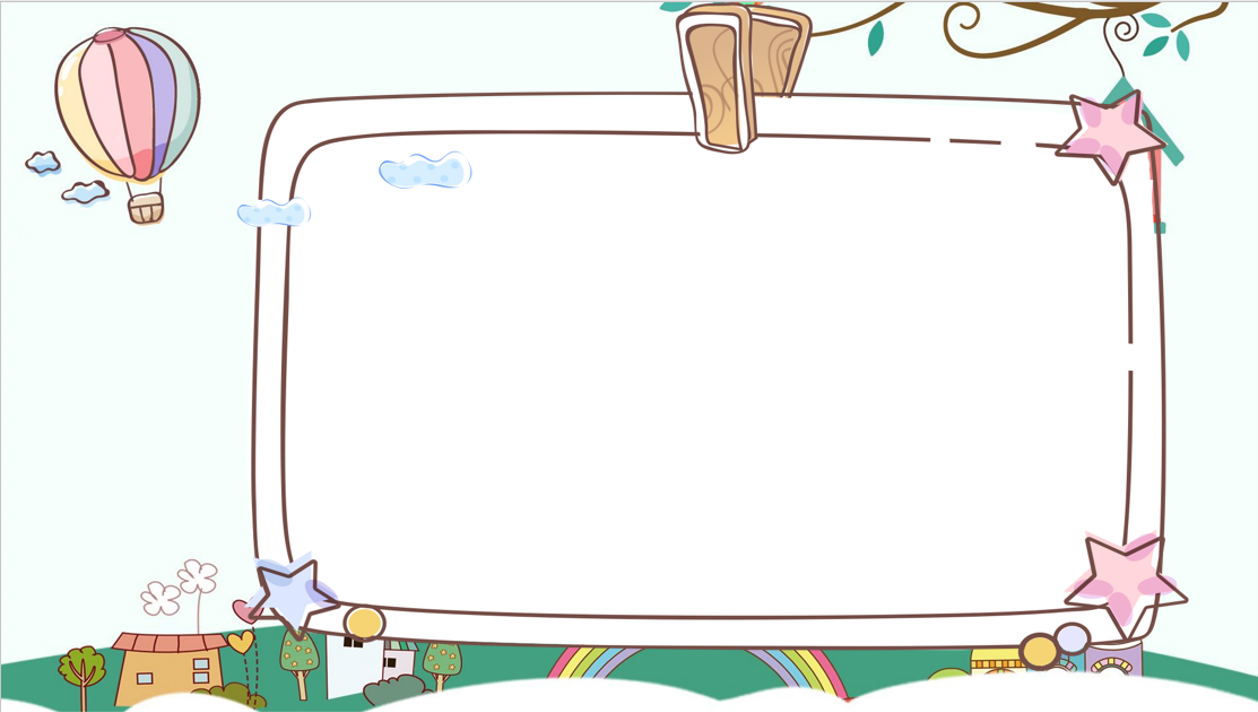 Giọng đọc
Đọc đúng nhịp thơ, giọng đọc tha thiết trìu mến.
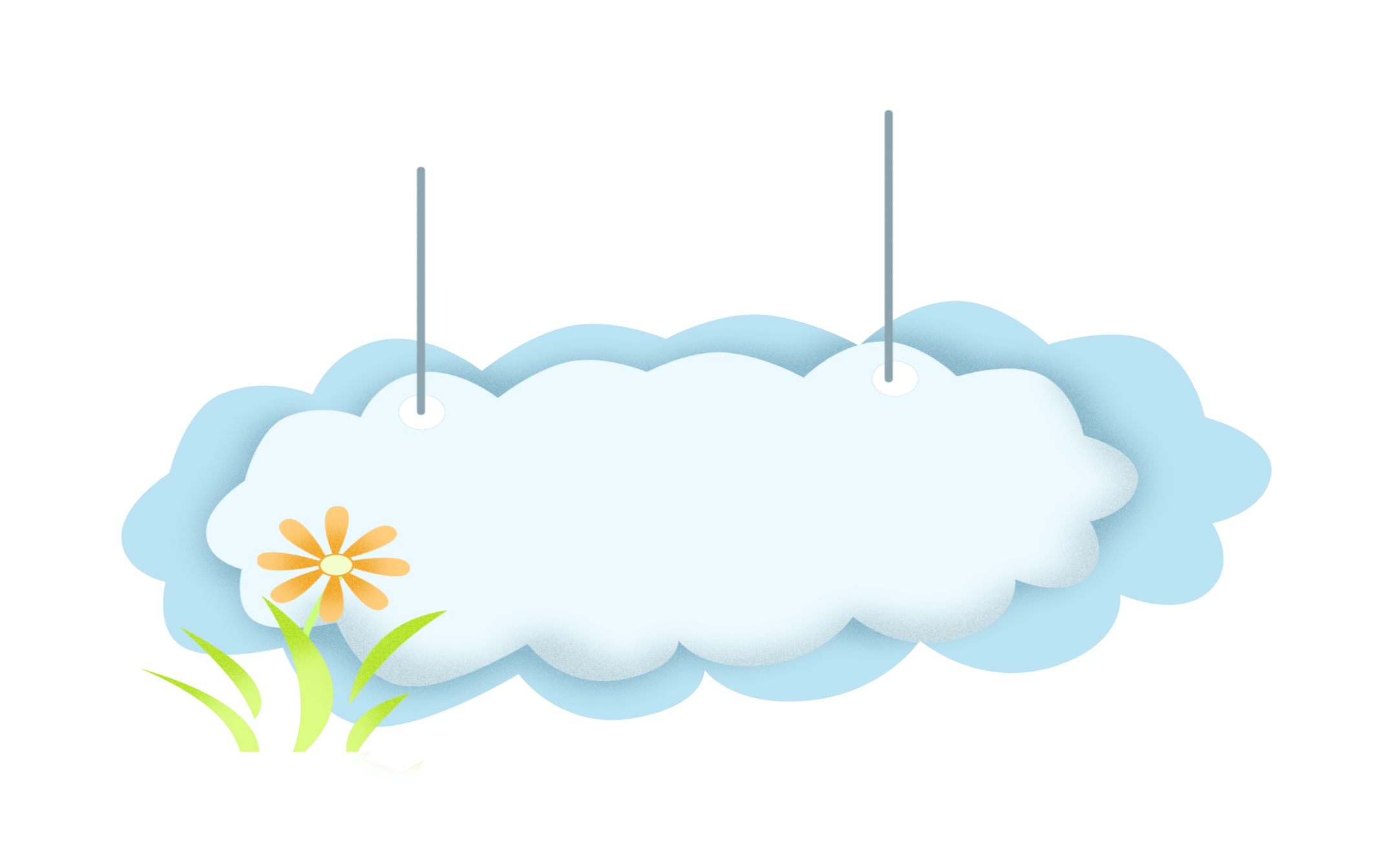 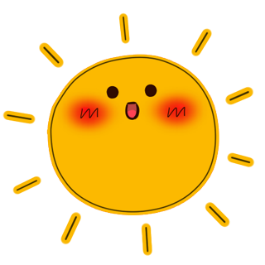 Học thuộc lòng
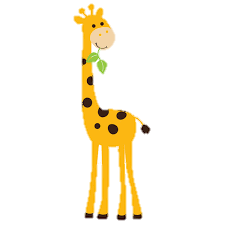 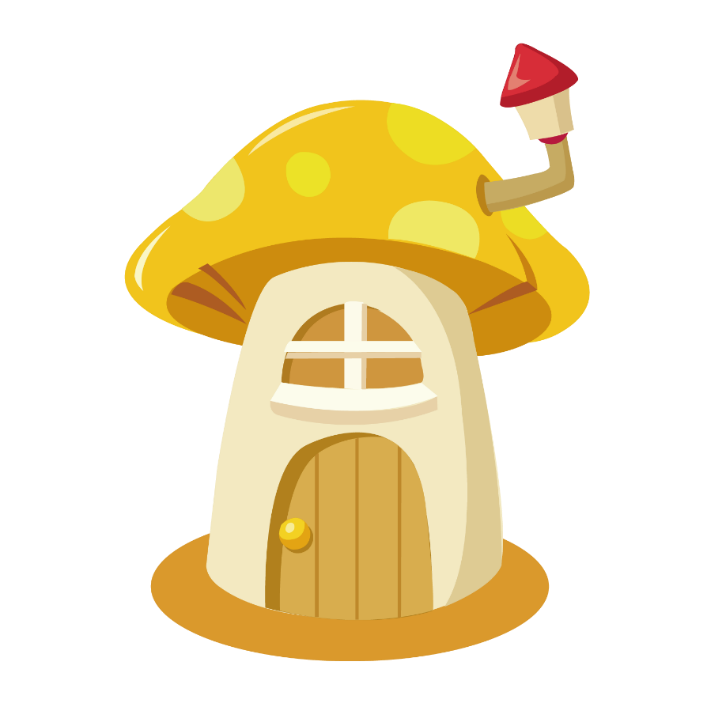 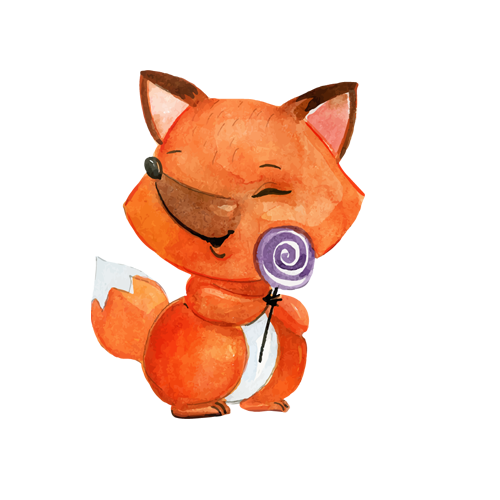 CÔ GIÁO LỚP EM
Sáng nào em đến lớp
Cũng thấy cô đến rồi.
Đáp lời  “Chào cô ạ!”
Cô mỉm cười thật tươi.

Cô dạy em tập viết
Gió đưa thoảng hương nhài
Nắng ghé vào cửa lớp
Xem chúng em học bài.

Những lời cô giáo giảng
Ấm trang vở thơm tho
Yêu thương em ngắm mãi
Những điểm mười cô cho.
1
2
3
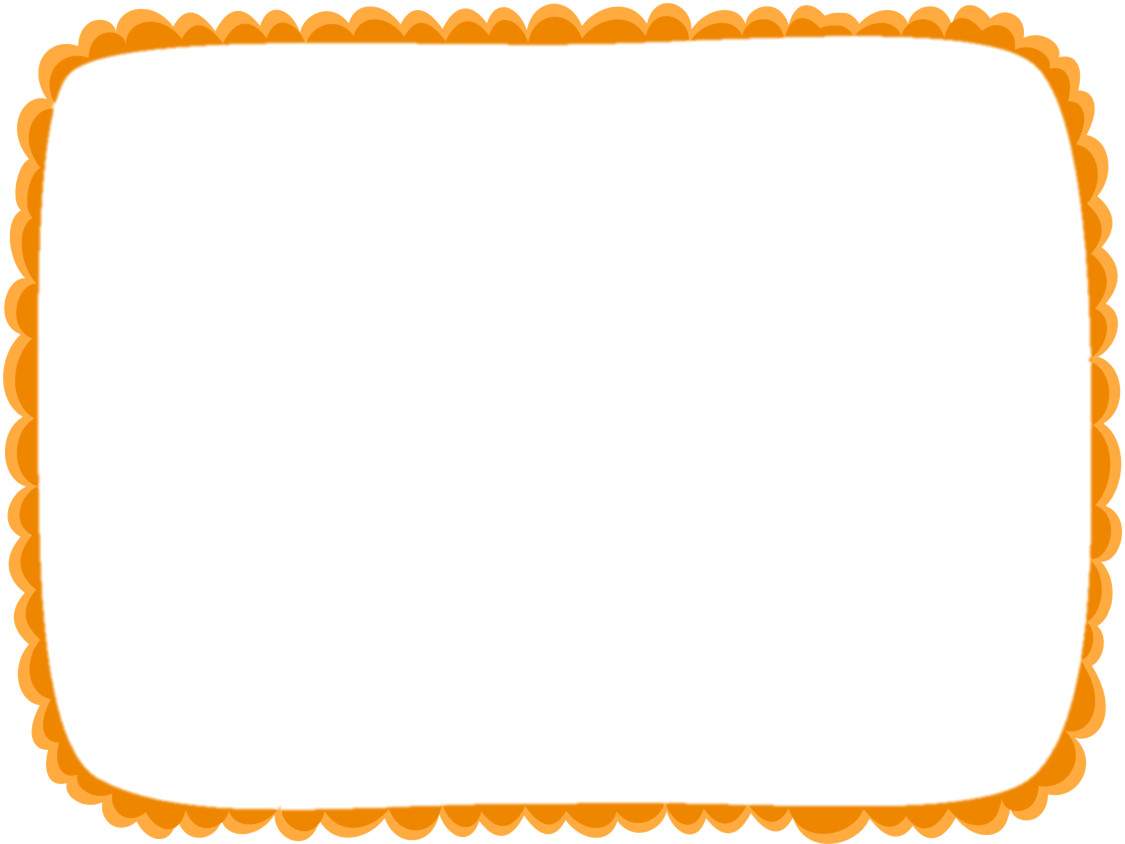 Tiêu chí đánh giá:
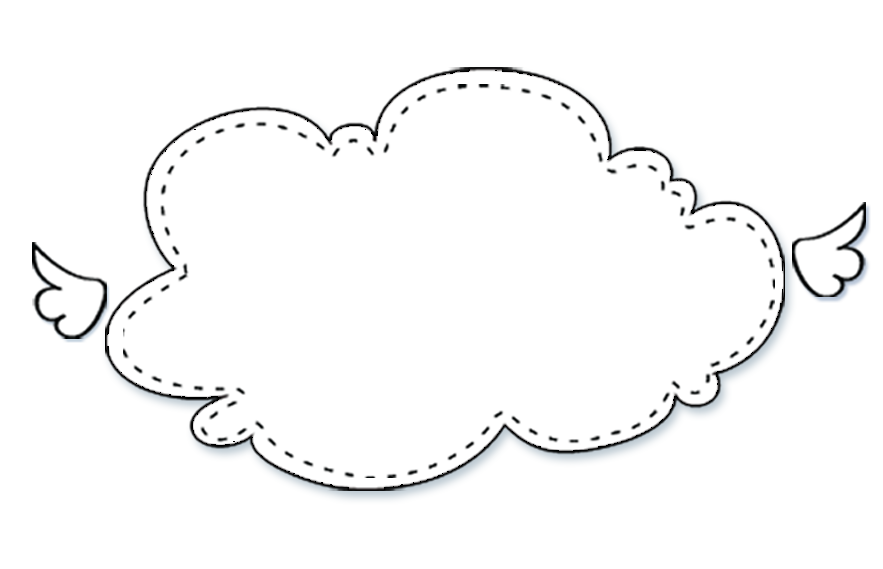 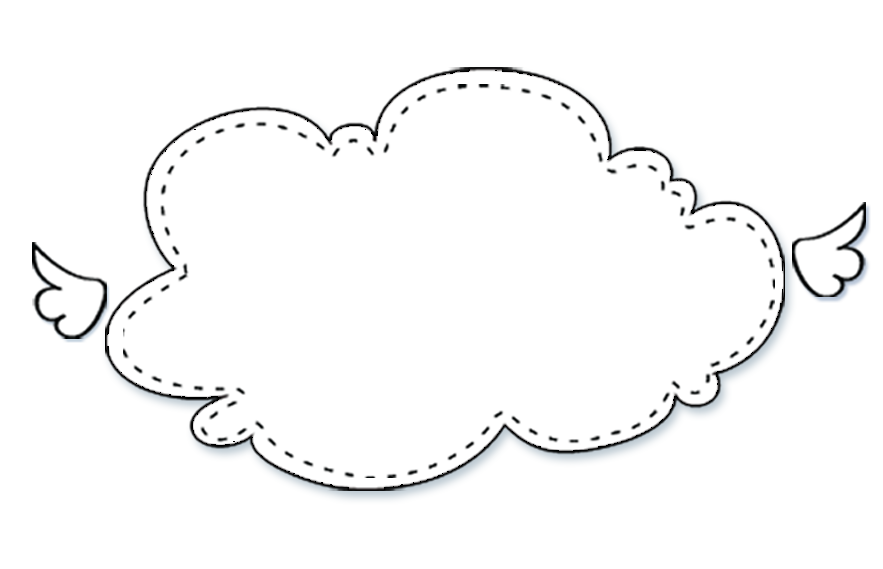 Đọc đúng, to, rõ ràng.
Ngắt nhịp thơ đúng.
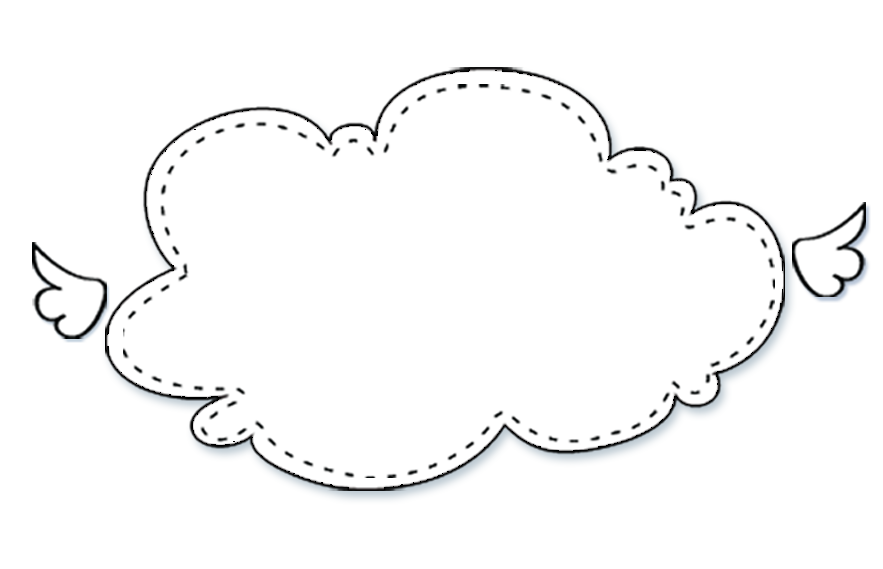 Thể hiện được giọng đọc toàn bài, nhấn giọng ở các từ chỉ cảm xúc.
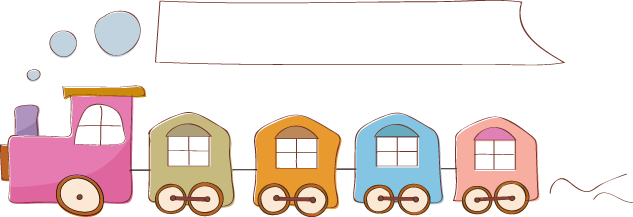 Luyện tập theo văn bản đọc
CÔ GIÁO LỚP EM
Sáng nào em đến lớp
Cũng thấy cô đến rồi.
Đáp lời  “Chào cô ạ!”
Cô mỉm cười thật tươi.

Cô dạy em tập viết
Gió đưa thoảng hương nhài
Nắng ghé vào cửa lớp
Xem chúng em học bài.

Những lời cô giáo giảng
Ấm trang vở thơm tho
Yêu thương em ngắm mãi
Những điểm mười cô cho.
1
2
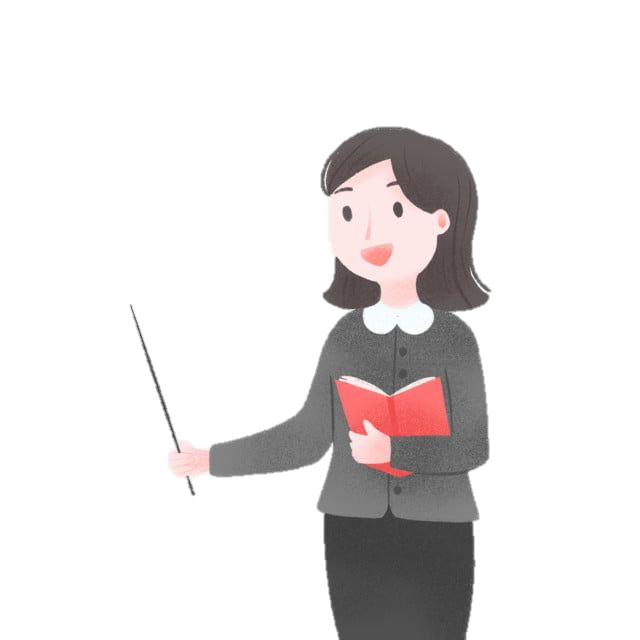 3
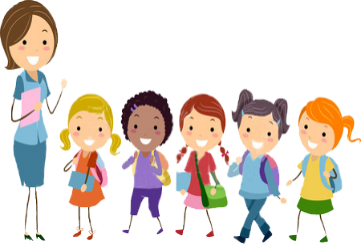 Luyện tập
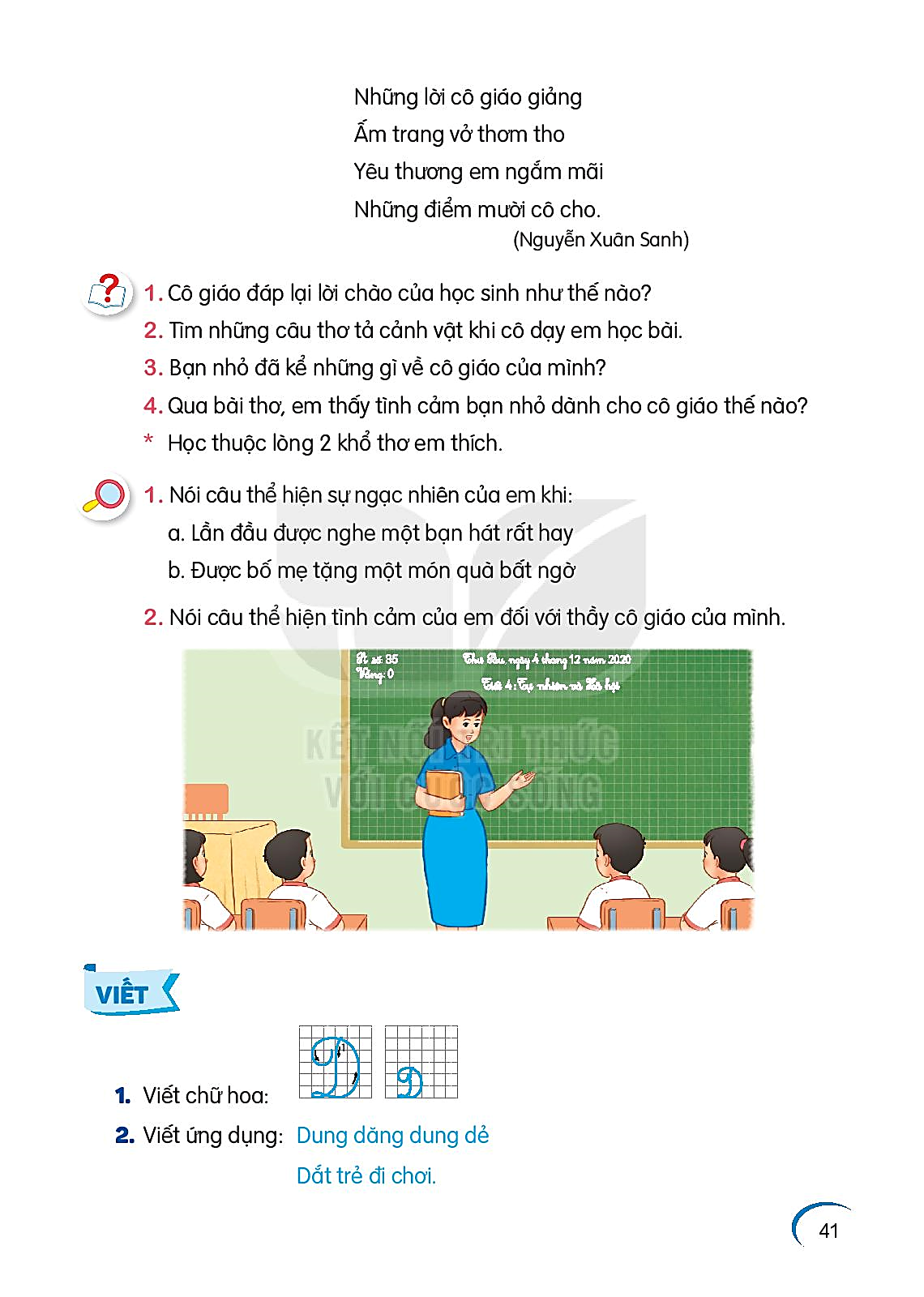 1. Nói câu thể hiện sự ngạc nhiên của em khi:
a. Lần đầu được nghe một bạn hát rất hay
Gợi ý
- Cảm xúc khi lần đầu nghe ?
- Từ ngữ nào để nhận xét việc bạn hát hay?
b. Được bố mẹ tặng một món quà bất ngờ
Luyện tập
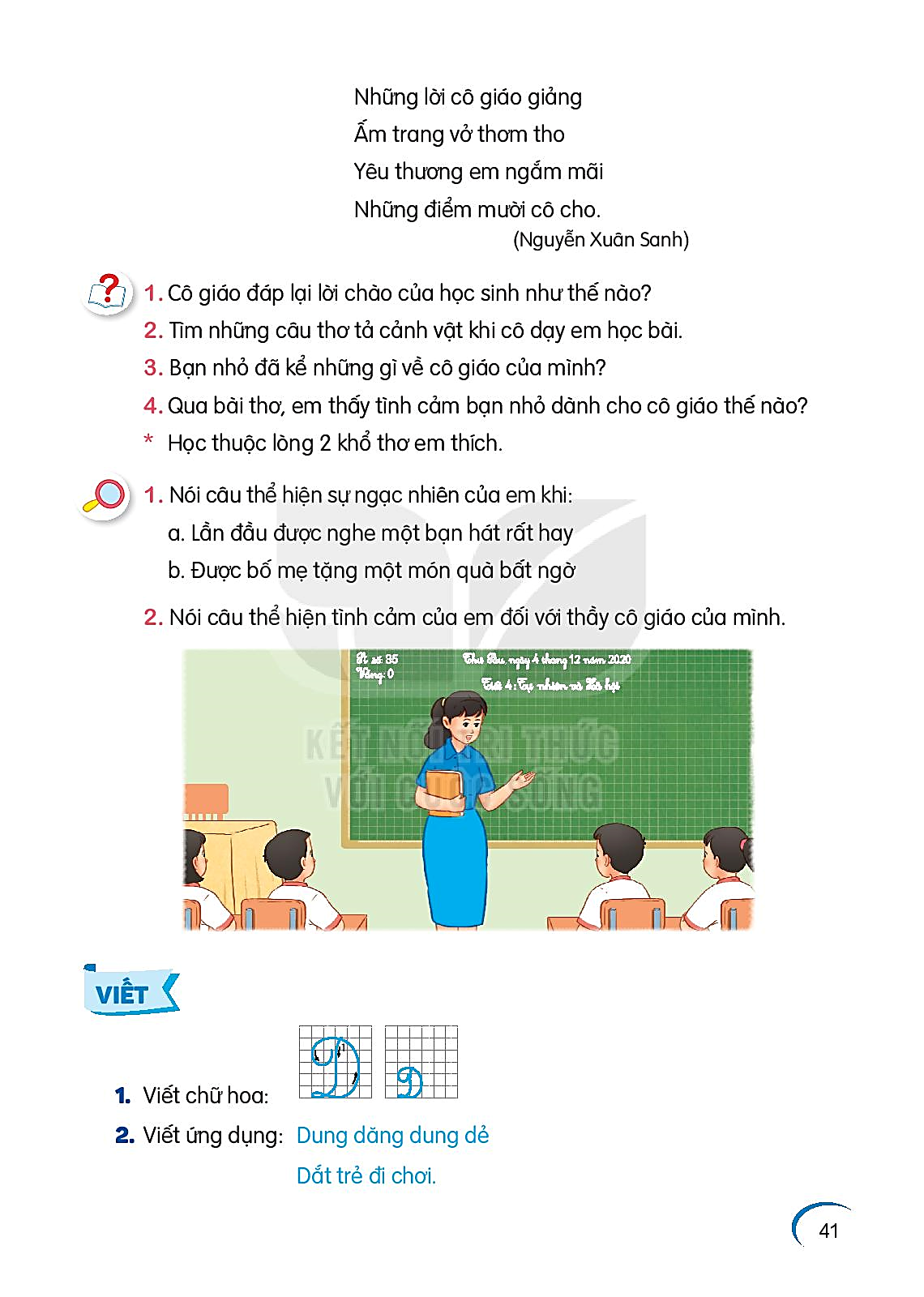 1. Nói câu thể hiện sự ngạc nhiên của em khi:
Gợi ý
- Cảm xúc khi được bố mẹ bất ngờ tặng quà là gì?
- Tưởng tượng đó là món quà gì?
- Khi được tặng quà thì con nên nói gì?
b. Được bố mẹ tặng một món quà bất ngờ
Luyện tập
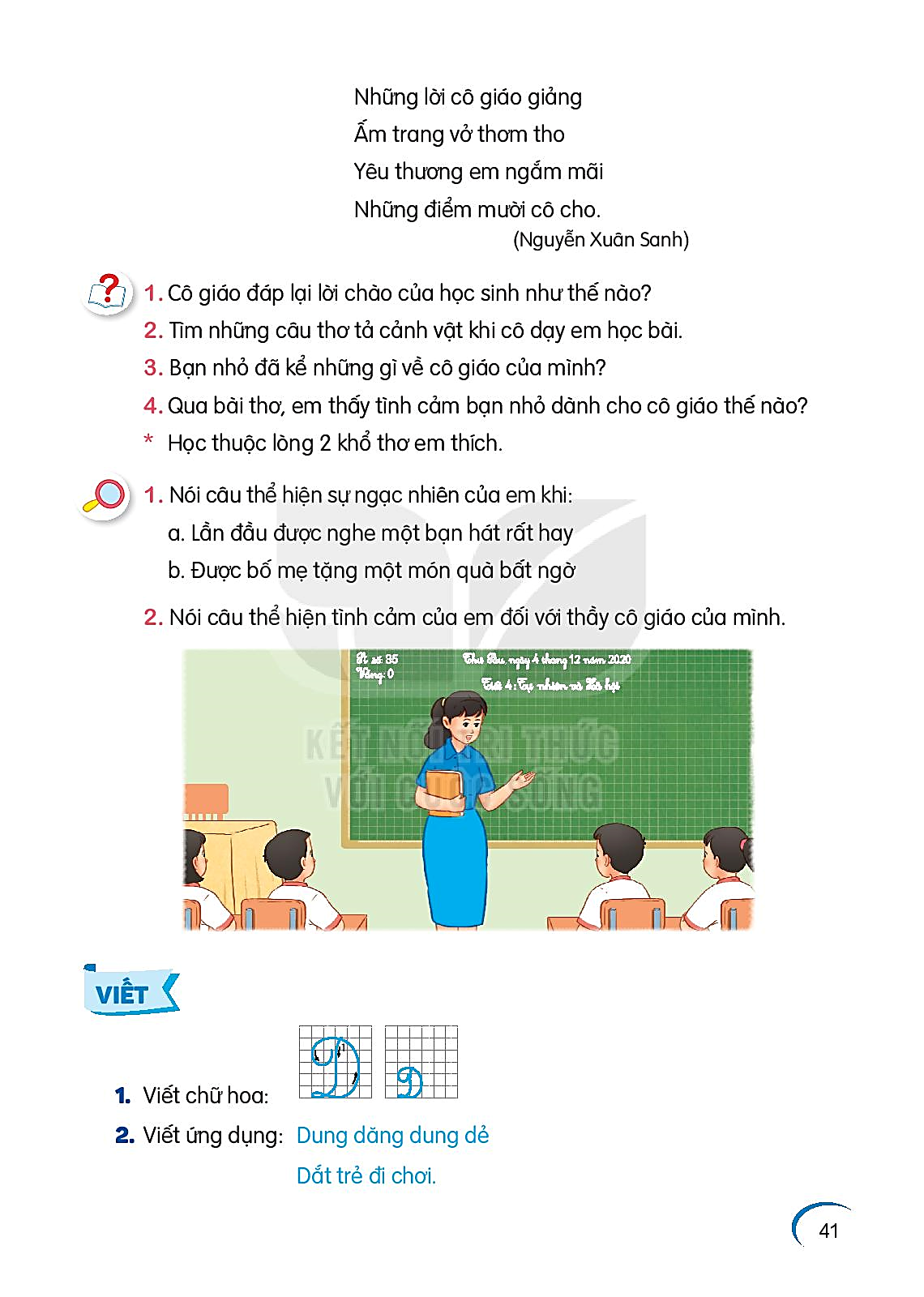 2. Nói câu thể hiện tình cảm của em với thầy cô giáo của mình.
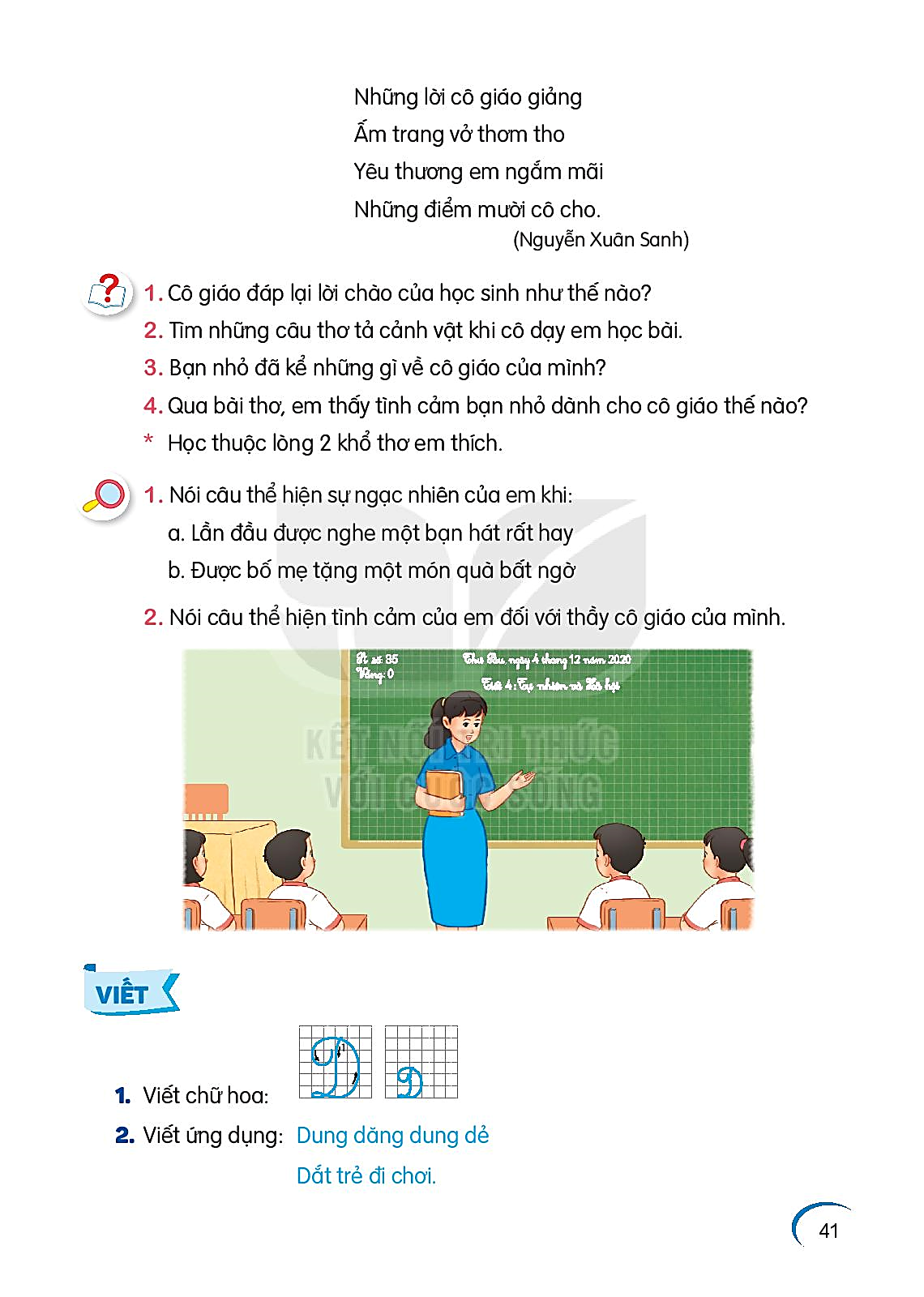 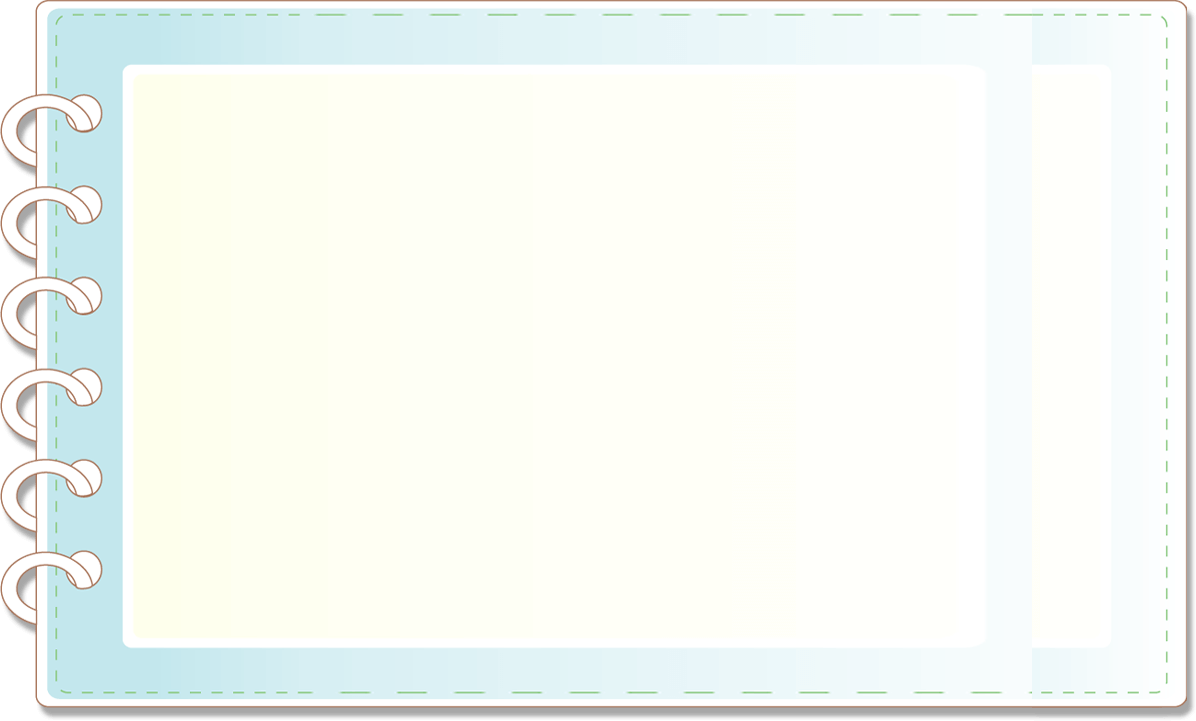 YÊU CẦU CẦN ĐẠT
1. Đọc đúng, rõ ràng bài thơ
2. Hiểu được ý nghĩa bài thơ
3. Trả lời được các câu hỏi trong bài
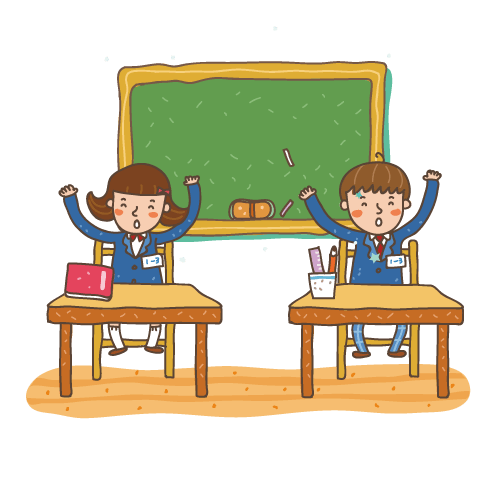 CÔ GIÁO LỚP EM
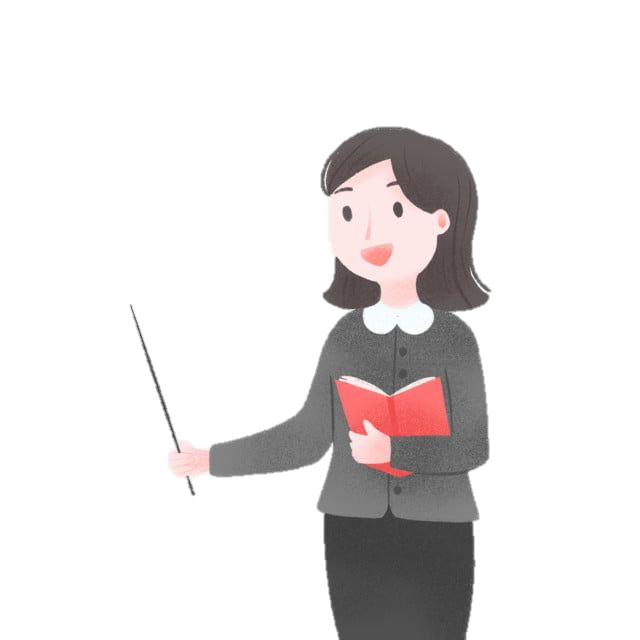 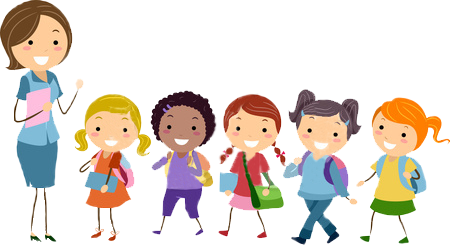 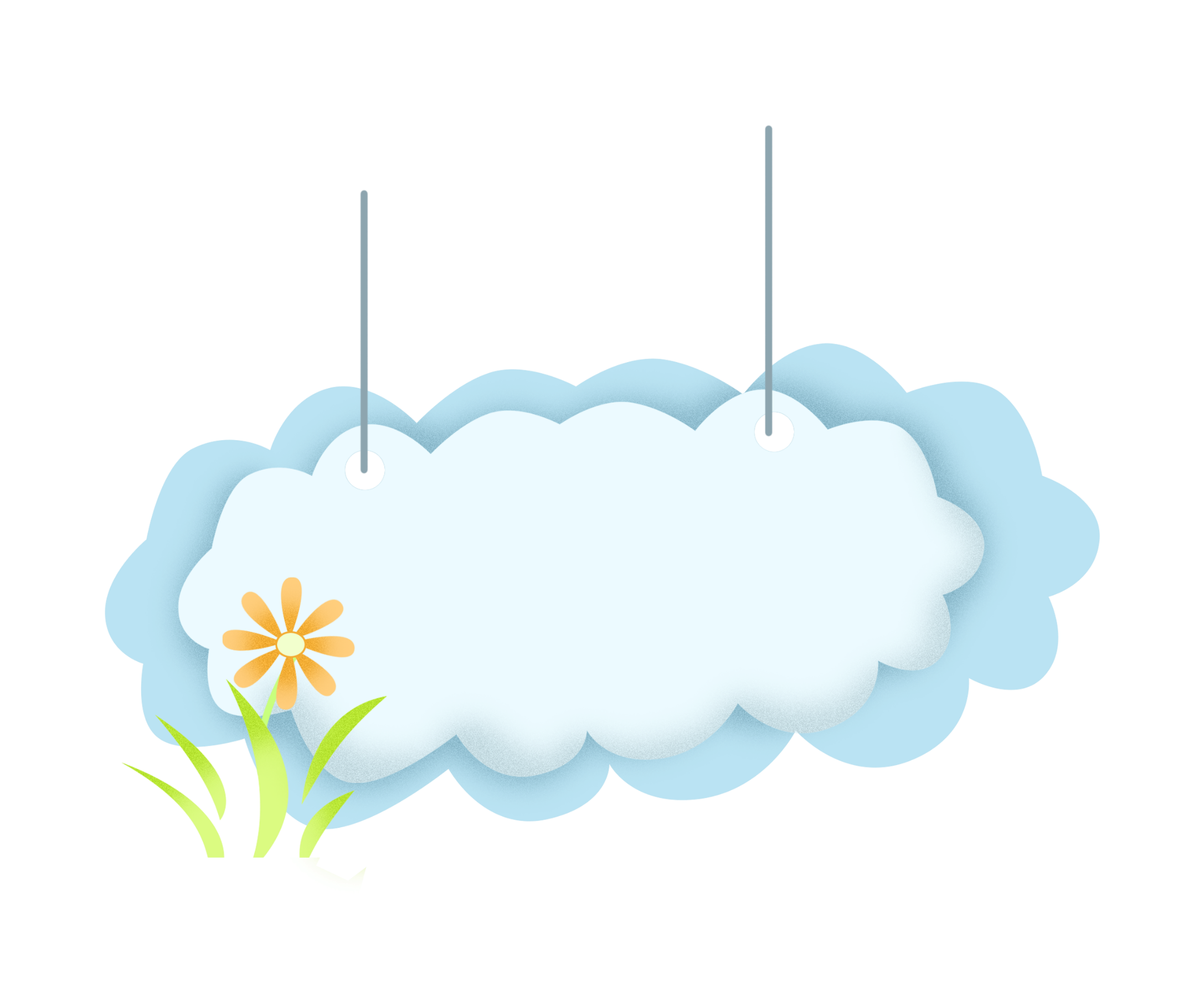 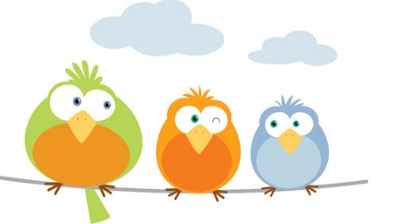 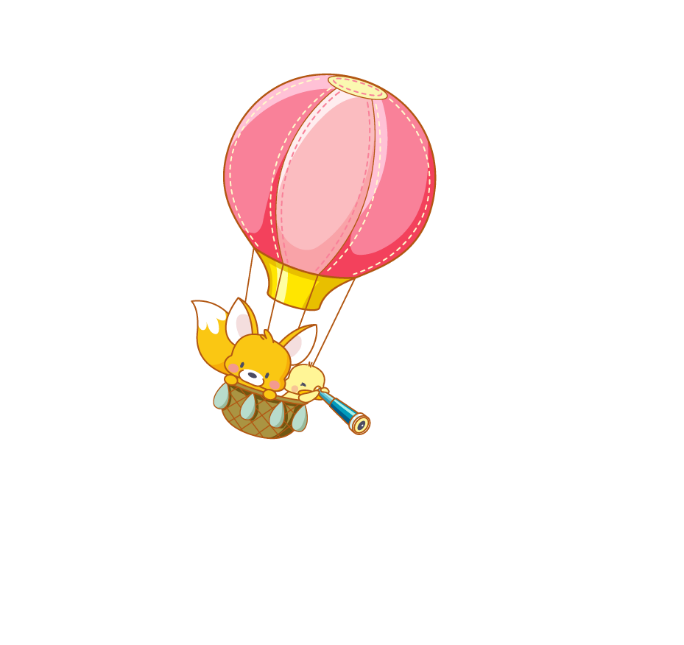 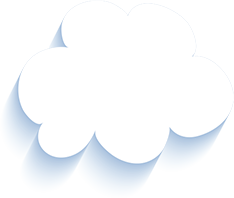 Tạm biệt và hẹn gặp lại 
các con vào những tiết học sau!
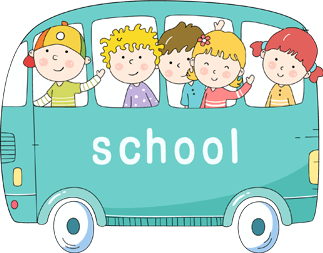 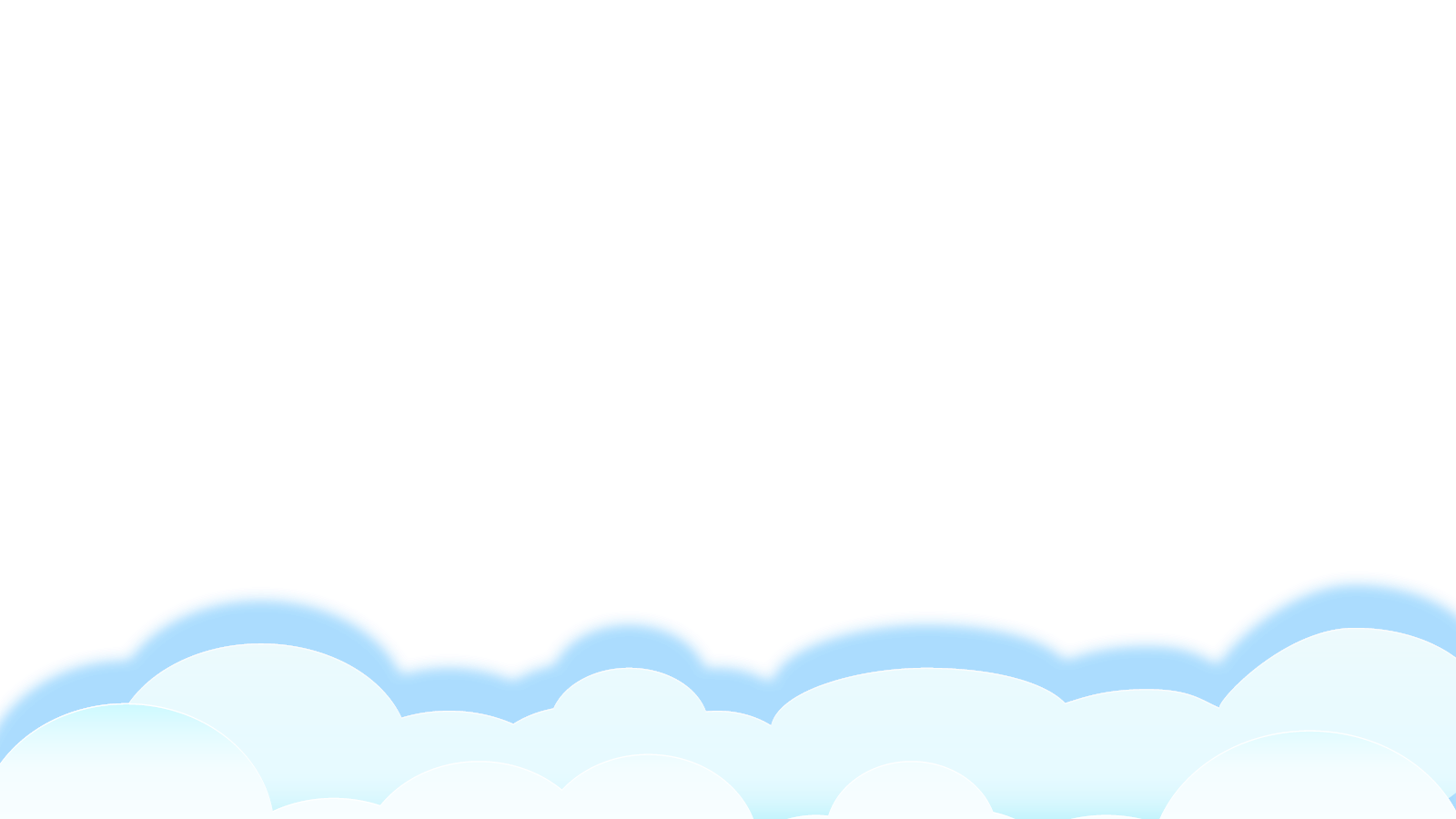